Sudokopytníci
Přežvýkavci
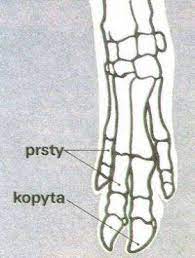 na nohách mají 2  - 4 prsty zakončené kopyty
Potravu přežvykuji
Části těla
Mají složený  žaludek   - potravu žvýkají a polykají do složeného žaludku – BACHOR, ČEPEC, odtud se potrava vrací do úst – opět žvýkají a pak jde potrava do dalších částí žaludku – KNIHA, SLEZ
mají neúplný chrup, býložravci
Sudokopytníci
Parohy (nejsou duté, shazují je)
rohy (jsou duté, neshazují  je)
končetina
nohy se 4 prsty 
 2  - vnitřní zakončené kopyty
   2 – kratší - paspárky
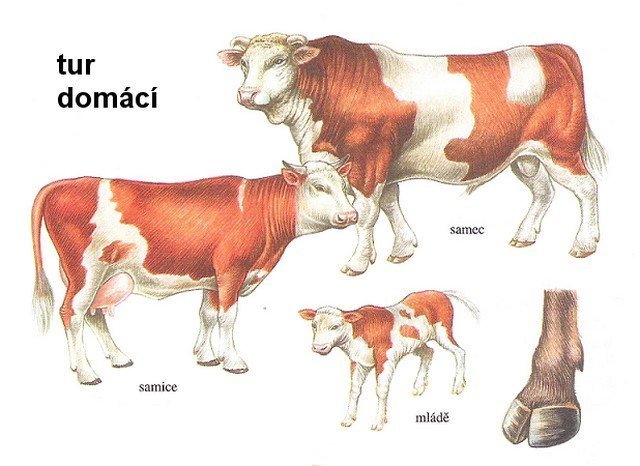 samice – kráva, samec – býk, mládě – tele
samice, která ještě neměla mládě – jalovice
vykastrovaný býk – vůl
Tur domácí
hospodářský zvíře
 chov pro maso
 tuk (výroba mýdla)
 kopyta (výroba klihu)
 rohy (hřebeny, knoflíky)
kůže (kabelky, boty)
Zubr evropský
zavalité tělo, rohy ve tvaru U
Zubr americký - Bizon
zavalité tělo kryto hustou srstí
Buvol africký
– patří k nejnebezpečnějším sudokopytníkům, výrazně zahnuté rohy
Žirafa
Antilopa losí
Největší antilopa

Pruhy na těle a kroucené rohy
Kudu velký
Velbloud dvouhrbý
drabař
Velbloud jednohrbý
dromedár
Lama guanako
Lama vikuňa
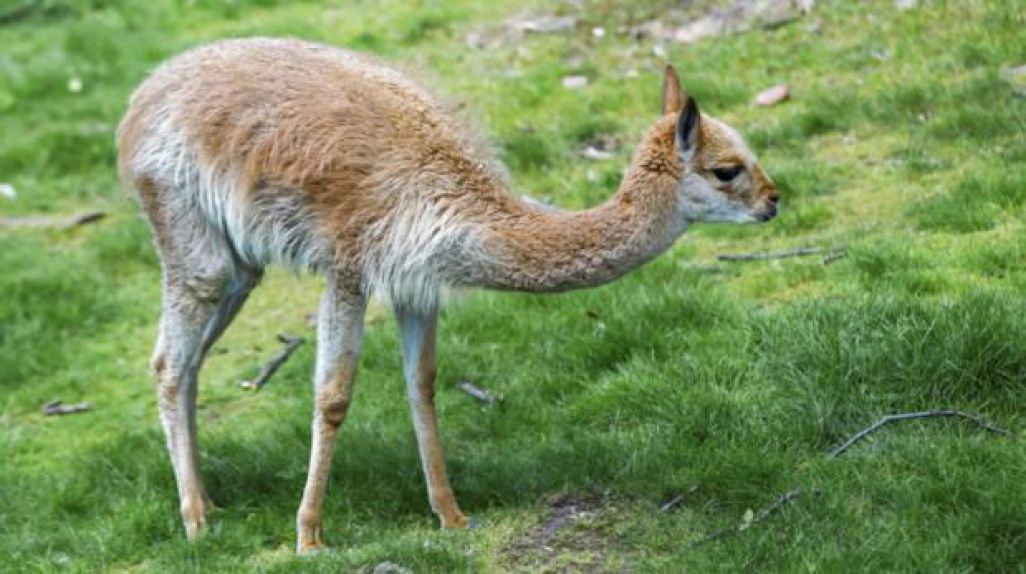 Ovce domácí
měkká srst – vlna, rohy mají většinou samci – berani, mládě – jehně, samice - bahnice
Koza domácí
Rohy má samec i samice srpovitě zahnuté
Má chomáč srsti pod bradou  „ kozí brada“
 chov pro maso, mléko, kůži
                       -
Kamzík horský
nemá chomáč srsti pod bradou, tmavě hnědý
žije v horských oblastech
velmi dobře skáče
Muflon evropský
mají mohutné zatočené rohy
 v oborách – lovná zvěř
Jelenovití
Znaky: 
samci mají vždy parohy , které shazují
lovná zvěř
Srnec obecný
samice – srna, mládě – srnče
na konci října shazuje parohy
nové rostou od ledna porostlé srstí= lýčí  
 otloukáním o stromy se lýčí zbavuje
 má pachové žlázy na nohách
Jelen evropský
mohutné parohy

samice = laň, mládě = kolouch
Daněk evropský (skvrnitý)
má lopatkovité paroží, na letní srsti bílé skvrny na hnědém podkladu

samice = daněla, mládě = danče
Sob polární
Los evropský
největší zástupce jelenovitých sudokopytníků 
mohutné lopatkovité parohy, přední končetiny má delší než zadní